WILLKOMMEN
Vereinsbeobachtungsschulung HVS
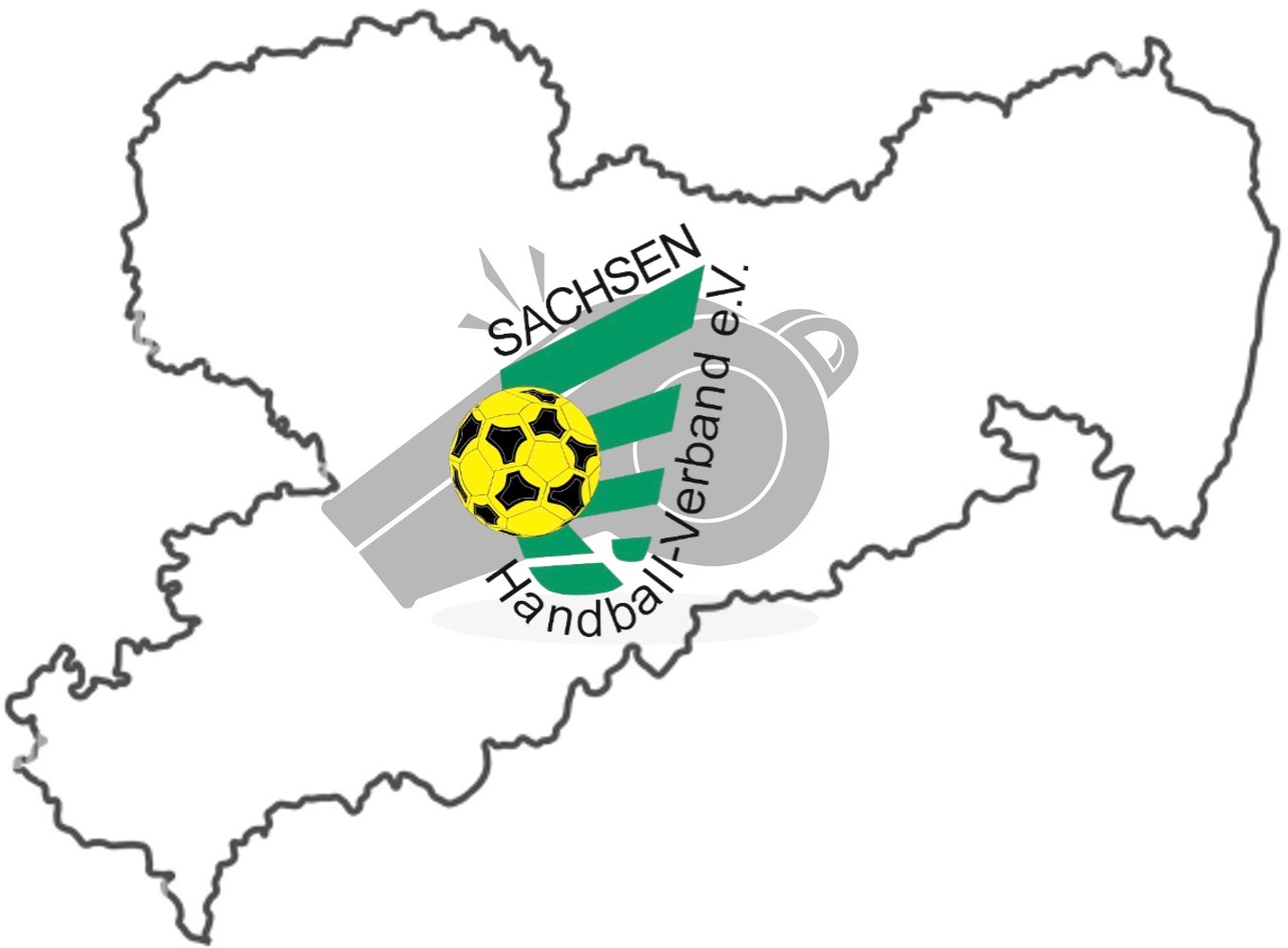 15.08.2024
Berufsförderwerk Dresden
18:00 Uhr
HANDBALL IN SACHSEN
HANDBALL IN DEN REGIONEN
Verantwortlich VBEO HVS Burkhard Müller
[Speaker Notes: Hinweise für den Lektor:]
Thema
Einladung
Leipzig, 30.05.2024
Einladung
 
Liebe Vereine,
 
die Schiedsrichterkommission des Handball–Verbandes Sachsen hat beschlossen, dass eine Vereinsbeobachterschulung für die Saison 2024/2025 stattfinden wird. 
 
Termin: 15.08.2024 von 18:00 – 20:00 Uhr
Berufsförderungswerk Dresden
Hellerhofstraße 35, 01129 Dresden
 
Die Vereine der Sachsenliga Frauen und Männer, der Verbandsliga Ost und West Frauen und Männer und der Sachsenliga Männliche Jugend A haben einen Sportfreund- oder Sportfreundin für die Vereinsbeobachterschulung anzumelden. Die Anmeldung erfolgt über HVS Homepage-Lehrgänge-Typ: Vereins-Beobachter-Neu-&-Fortbildung-Suchen und dann unter „HVS-VBEO-Schulung_2024“ anklicken und anmelden. Die Anmeldung muss bis zum 31.07.2024 erfolgen.
Diese Einladung ist eine Pflichtveranstaltung. Eine Nichtteilnahme an der Schulung, wird laut RO HVS § 25 - Zusatzbestimmungen zu HVS 1 – Punkt 40 - geahndet.
Für Getränke ist gesorgt.
Bei weiteren Fragen bitte Sportfreund Burkhard Müller (0174-9241261 oder burkhard.55@gmx.net)
Vereinsbeobachtungsschulung
2
Thema
Einladung
Einladung wurde am 30.05.2024 von der Geschäftsstelle des HVS an alle Vereine der SL, VBL und RLS MAJ als Staffelrundschreiben an Abteilungsleiter und Stellvertreter versendet
Die Anmeldung zur Schulung sollte bis 31.07.2024 erfolgen
Vereinsbeobachtungsschulung
20 Vereine sind dem nicht nach gekommen, der Meldeschluss wurde bis 09.08.2024 verlängert
Es gibt 1 Verein der auch bis 09.08.2024 sich nicht angemeldet hat und der dem zu Folge ein Bescheid wegen Nichteinhaltung des Meldetermins erhalten hat
Meine Bitte an alle ist die Meldefrist einzuhalten und somit einen reibungslosen Ablauf
ohne Mehraufwand zu gewähren
3
Warum eine Vereinsbeobachtung?
Thema
stetige Beurteilung und Verbesserung der SR-Leistungen aller Teams im HVS
Neben der Leistungsbeurteilung der Schiedsrichter, auch wertvolle Schwerpunkte für die Schulungen
- Vereinsbeobachtungspunktzahl fließt in die Leistungsbewertung der SR-Teams ein 
(20% Vereinsbeobachtungen + 70% Neutrale Beobachtungen + 10% Zuverlässigkeit).
Vereinsbeobachtungsschulung
Wertigkeit der Vereinsbeobachtung nicht zu unterschätzen
neutrale Beobachtung nur bei wenigen (max. 6) Spielen in der Saison
Somit bietet die Vereinsbeobachtung ein gutes Mitspracherecht für die Vereine
4
Richtlinien der Vereinsbeobachtung
Thema
- Grundlage für die Vereinsbeobachtung bilden die gültigen Internationalen Handballregeln
- Verwendet wird der offizielle Beobachtungsbogen des DHB
- Eingabe VB erfolgt über NuLiga
- MV A/B/C/D im Spiel (Offizielle) führen unter persönlichen Zugang VB durch						 objektives Ergebnis zu gewährleisten
Vereinsbeobachtungsschulung
- VB muss spätestens 7 Tage nach Spiel in NuLiga eingestellt werden
- Gewertet werden 		- Rechtzeitiger Eingang 		- VB von beiden Vereinen 		- Punktdifferenz Heim- und Gastverein maximal 20 Punkte 		- Punktzahl im MW der VB beträgt mindestens 45 Punkte und maximal 80 Punkte		- Punkte im MW der VB unter 45 Punkten und über 80 Punkten werden aus der 		  Wertung genommen
		- Erinnerung zum Eintragen der VB durch Sichtkontrolle
5
Was ist zu bewerten?
Thema
A Anwendung bzw. Umsetzung der Spielregeln
B Persönlicher Eindruck
JEDER BEREICH IST EINZELN ZU BEWERTEN !!!
Vereinsbeobachtungsschulung
Rückseite des Beobachtungsbogens bietet Möglichkeit Erläuterungen zum Spiel zu geben
Beurteilung auf Rückseite ist GEWÜNSCHT und NOTWENDIG
Bei über 6 Punkten sind keine ursächlichen Fehler oder Mängelhauptgruppen anzukreuzen
Ab 5 Punkten abwärts sind erst die ursächlichen Fehler anzukreuzen und dann die Mängelhauptgruppen in der waagerechten Linie anzukreuzen
6
Beispiel-wie es nicht sein kann
Thema
Vereinsbeobachtungsschulung
7
Allgemeines
Thema
Wenn die Vereinsbeobachtung (VB) verwendet wird, um Schiedsrichter zu diskreditieren (zum Beispiel bei sehr großer Toleranz zwischen  Heimverein und Gastverein) , werden diese VB gestrichen und als nicht abgegeben gewertet.
Weiterhin können im Wiederholungsfall auch alle VB komplett aus der Wertung genommen werden.
Vereinsbeobachtungsschulung
Unter Diskreditieren versteht man das gezielte Herabsetzen oder Schädigen des Ansehens oder Rufes einer Person oder Institution, insbesondere durch Verbreitung unwahrer oder verfälschter Informationen.
Wir weisen noch einmal darauf hin, dass die Vereinsbeobachter eine äußerst verantwortungsvolle und gewiss nicht leichte Aufgabe haben. Sie setzt außer einer guten Regelkenntnis auch ein gewisses Maß an Einfühlungsvermögen in die Situation der SR voraus. Jeder sollte sich immer um höchstmögliche Objektivität bemühen.
8
Anleitung Vereinsbeobachtung 1
Allgemeines
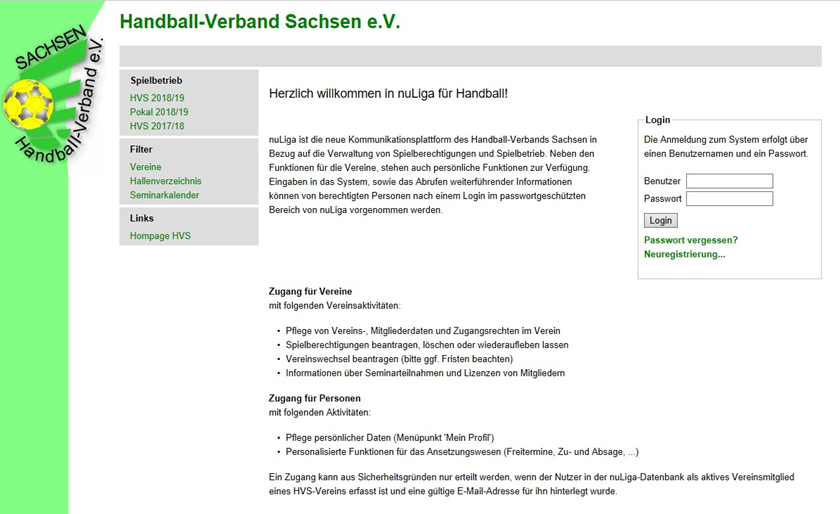 Vereinsbeobachtungsschulung
die Anmeldung in den Vereinsbereich erfolgt hier
diese Seite ist direkt von der homepage des HV Sachsen aufrufbar
9
Anleitung Vereinsbeobachtung 2
Allgemeines
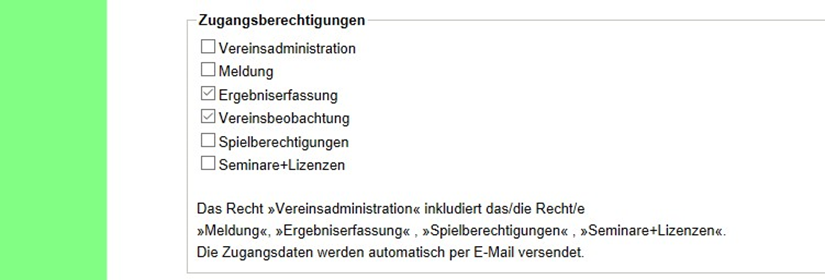 Vereinsbeobachtungsschulung
damit das Mitglied die Vereinsbeobachtung durchführen kann, muss ihm hier vom Administrator das persönliche Zugriffsrecht vergeben werden
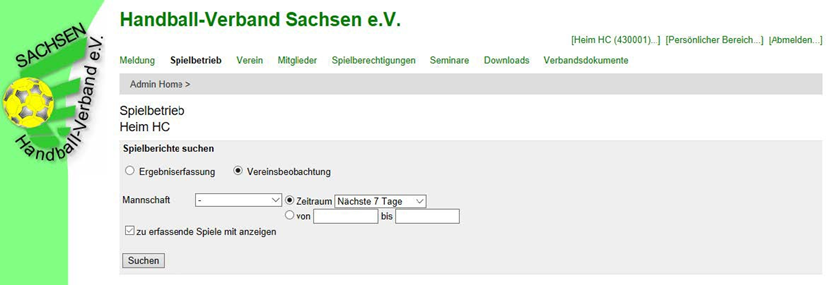 „Spielbetrieb“ und „Vereinsbeobachtung“ wählen
ggf. Zeitraum eingrenzen und „Suchen“
10
Anleitung Vereinsbeobachtung 3
Allgemeines
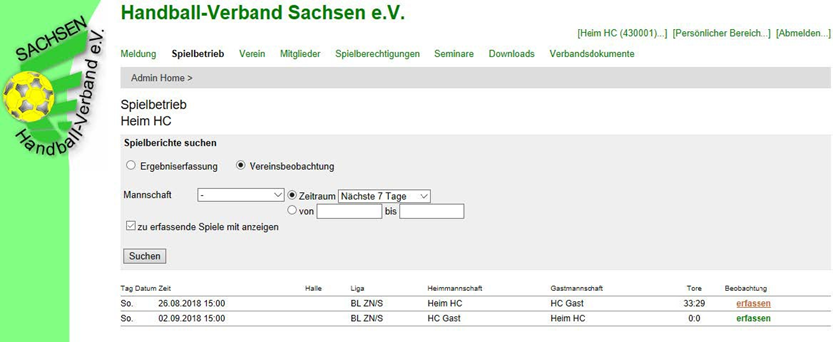 Vereinsbeobachtungsschulung
bei der gespielten Begegnung „erfassen“ wählen
11
Anleitung Vereinsbeobachtung 4
Allgemeines
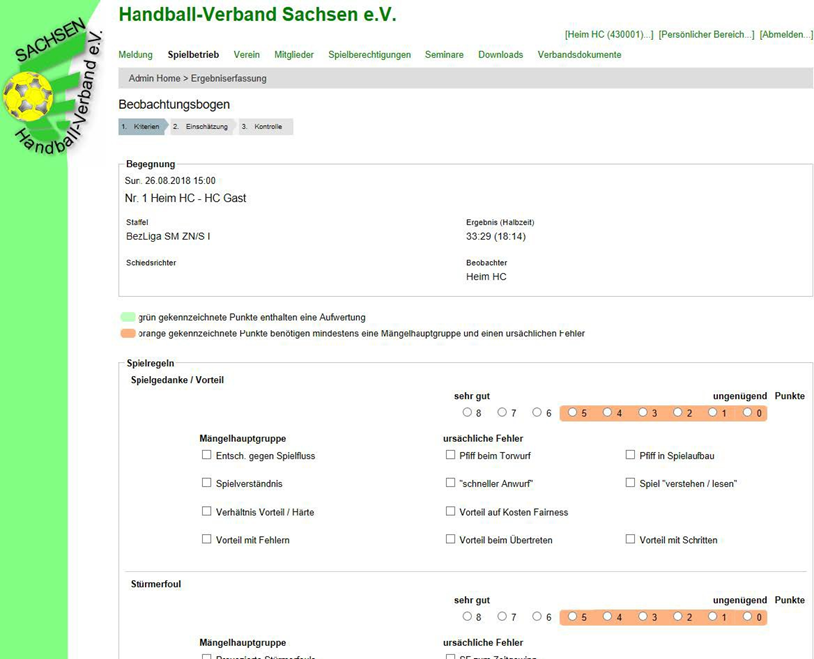 Vereinsbeobachtungsschulung
12
die entsprechende Bewertung eingeben
Anleitung Vereinsbeobachtung 5
Allgemeines
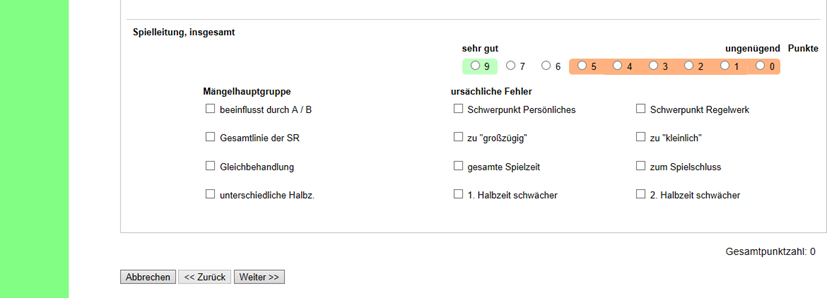 am unteren Ende der ersten Seite „Weiter“
Vereinsbeobachtungsschulung
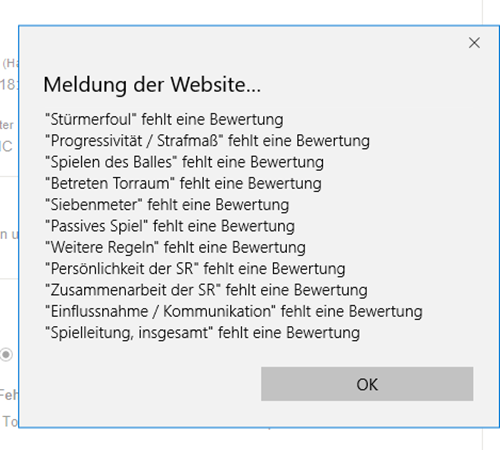 fehlen Eingaben, erfolgt eine entsprechende Fehlermeldung
„ok“ und Angaben eingeben
dann wieder „Weiter“
13
Anleitung Vereinsbeobachtung 6
Allgemeines
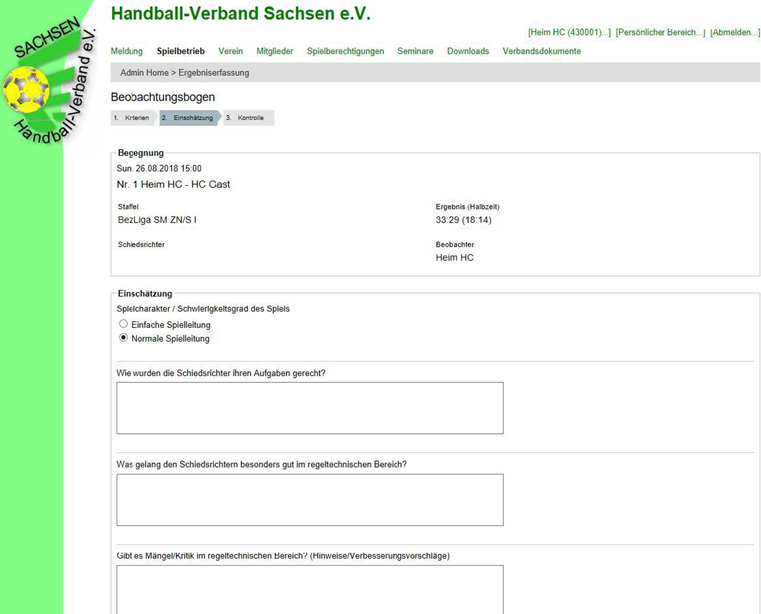 Vereinsbeobachtungsschulung
Eingaben vornehmen
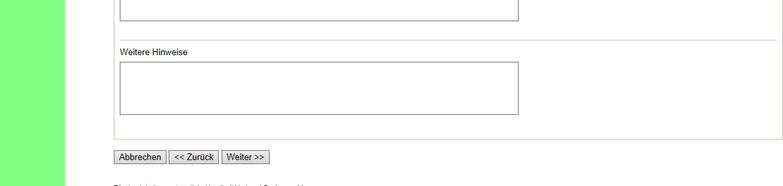 „Weiter“ wenn alle Eingaben vorgenommen sind
14
Anleitung Vereinsbeobachtung 7
Allgemeines
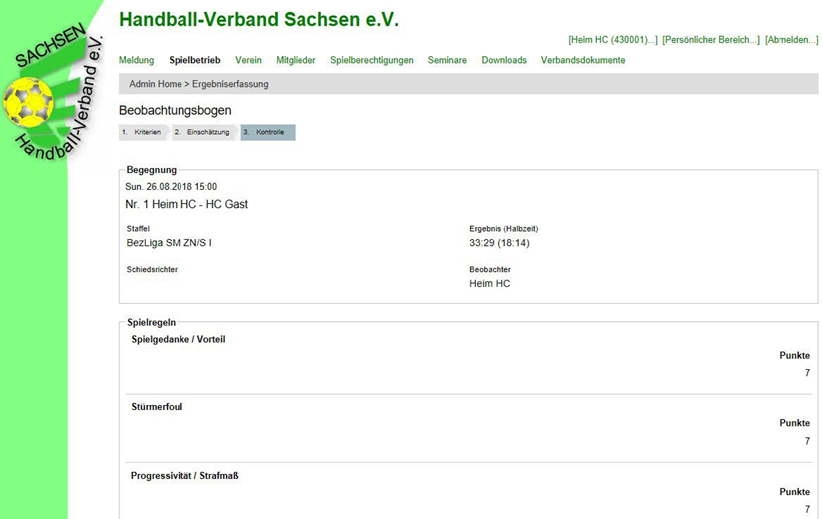 Vereinsbeobachtungsschulung
hier können alle Eingaben kontrolliert werden
Die Gesamtpunktzahl liegt außerhalb des gültigen Bereichs von 45 bis 80 Punkten
15
Anleitung Vereinsbeobachtung 8
Allgemeines
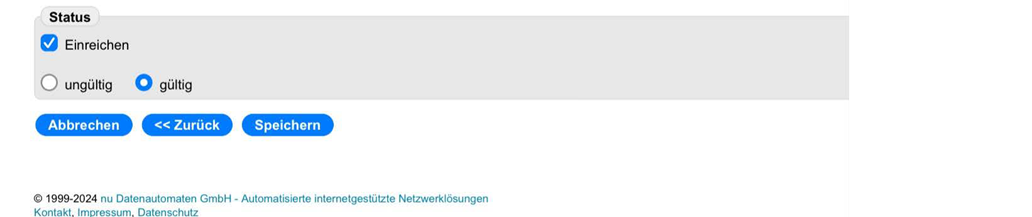 wenn Korrekturen vorgenommen werden sollen: „Zurück“
wenn alles ok ist: Haken bei „Einreichen“, "gültig" markieren und im Anschluss mit „Speichern“ bestätigen
danach können keine Änderungen mehr vorgenommen werden
Vereinsbeobachtungsschulung
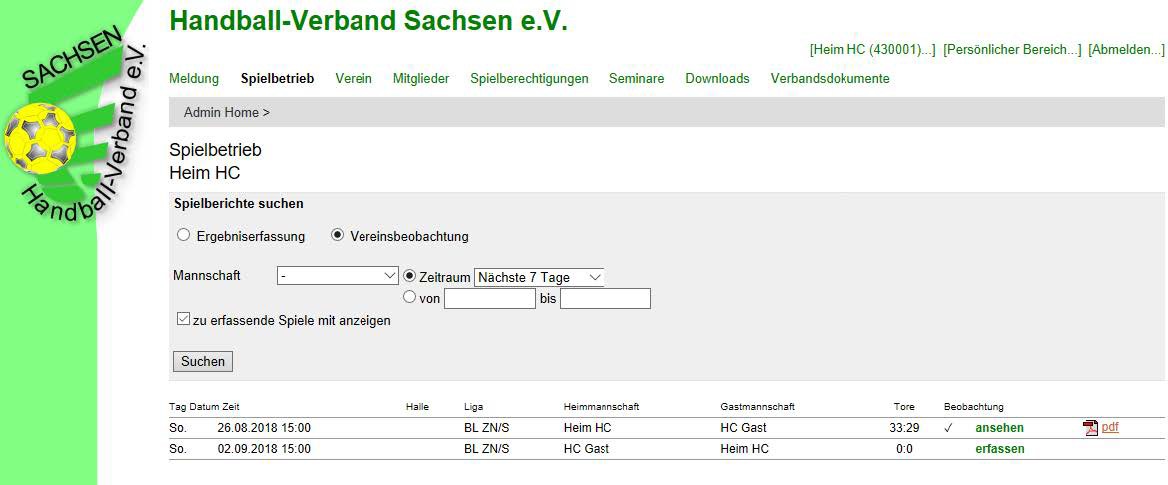 16
das „pdf“ ist erstellt und kann aufgerufen werden
Bewertungsrichtlinien Vereinsbeobachtung
Um in der Gesamtbeurteilung einer Schiedsrichterleistung einen angemessenen einheitlichen Bewertungsstandard unter den Neutralen- und Vereinsbeobachter zu erreichen, hat sich die Einführung einer Bewertungsmatrix zur Orientierung im Beobachtungswesen der Profiligen als hilfreich erwiesen.
Für die Vergabe von Gesamtpunkten gelten für den gesamten Bereich der Sachsenliga und Verbandsliga folgende Richtlinien.
18
Bewertungsrichtlinien Vereinsbeobachtung
Überzeugende klare Linie
Mit positiver Spielbeeinflussung
Höchstmaß fehlerfreier Entscheidungen
Das SR nicht nur auf Aktionen reagieren, sondern vielmehr positiv agieren
19
Bewertungsrichtlinien Vereinsbeobachtung
Klare durchgängige Linie
Durchweg korrektes Reagieren auf entstehende Spielsituationen
SR wurden den Anforderungen und Herausforderungen des Spieles überwiegend gerecht
Fehler werden als solche nicht erkennbar bzw. sind Einzelfehler
20
Bewertungsrichtlinien Vereinsbeobachtung
SR zeigen eine ordentliche Leistung, haben aber sichtbare Mühe den Anforderungen des Spiels gerecht zu werden
Durchgängige zusammenhängende Linie erkennbar
Einige Fehler unübersehbar und wiederholen sich und werden deutlich sichtbar
21
Bewertungsrichtlinien Vereinsbeobachtung
Keine durchgängige Linie, sondern schwankende, unklare Linie
Fehler sind deutlich und wiederholen sich mehrfach
Fehler wirken somit kurzzeitig störend auf das Spiel, ohne dessen Fortsetzung in Frage zu stellen
22
Bewertungsrichtlinien Vereinsbeobachtung
ANMERKUNG: 	Jede Position im Bereich A1 bis A8; 
		B1 bis B4 ist eigenständig zu bewerten !!!
Allgemein sollte die Beobachtung mit Fingerspitzengefühl agiert werden, so dass die Punktzahl am Ende zu der Leistung der Schiedsrichter im Kontext (Zusammenhang) des Spiels passt und nicht nur mathematisch nach den Kriterien im Beobachterbogen abgeleitet wurde.
23
Bewertungsrichtlinien Vereinsbeobachtung
DIE RÜCKSEITE DES BEOBACHTUNGSBOGENS
24
Statistik VBEO
Allgemeines
Vereinsbeobachtungsschulung
25
Statistik VBEO
Allgemeines
Vereinsbeobachtungsschulung
26
Statistik VBEO
Allgemeines
Vereinsbeobachtungsschulung
27
Kontaktdaten Beobachterwesen HVS
Wir bedanken uns für eure Aufmerksamkeit und bei Fragen oder Anregungen zur Vereinsbeobachtung könnt ihr euch gern an folgende Sportfreunde wenden :
Vereinsbeobachtungsschulung
Burkhard Müller
J.-R.-Becher-Straße18
04279 Leipzig
Tel.: 0341 – 3301581
Funk: 0174-9241261
E-Mail: burkhard.55@gmx.net
Holger Steiner
Luise-Romstedt-Straße 1
04736 Waldheim
Tel.:	034327 - 91142
Funk: 0176 - 96377096
E-Mail: steinerh1@gmx.de
28